Районная научно-практическая конференция школьников 
                                                                            «Эколого-краеведческие проблемы Ставрополья»

Исследовательская работа
«Сон и факторы, влияющие на него»
                                                                                        Работу выполнил:                                                                                                         Курпитко Захар Евгеньевич                                                                                        ученик 7 класса                                                                                                             МКОУ СОШ № 15 х. Садовый                                                                                                 Научный руководитель:                                                                                                                Айрапетян Анжелика Вагифовна                                                                                        Учитель биологии                                                                                                              МКОУ СОШ № 15 х. Садовый
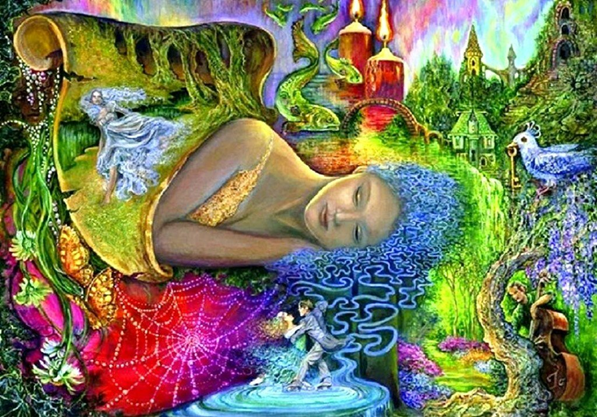 Может ли человек     обойтись без сна, что влияет на качество сна, прочему у разных людей сон зависит от различных факторов?
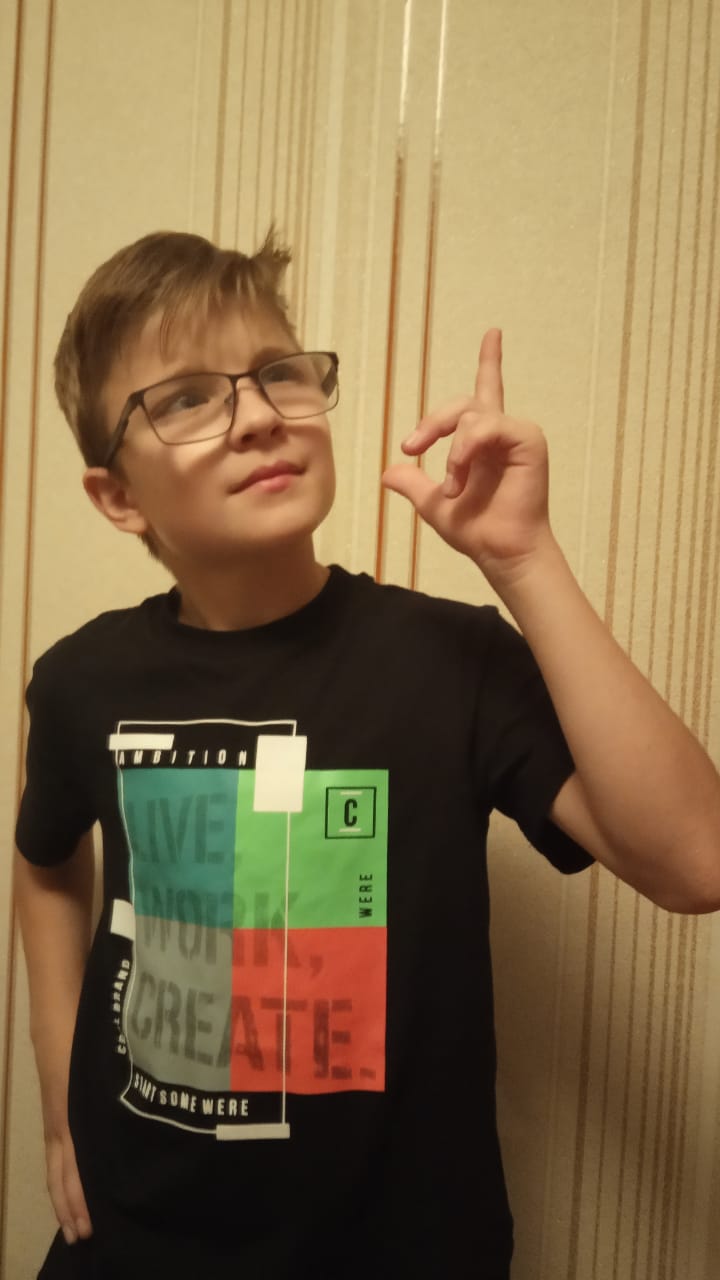 Почему мы спим?
Какие же факторы и как влияют на здоровый сон?
Актуальность исследования
Я считаю тему актуальной, так как, выявив факторы, влияющие на полноценный сон человека, можно влиять на его самочувствие в течение дня, его бодрое состояние.
Опрос среди знакомых разного возраста:
- Важен ли для Вас полноценный сон?
- Как вы оцениваете свой сон?
- Хотели бы Вы принять участие в исследованиях сна?
- Какие факторы влияют на Ваш сон?
- Что Вы предпринимаете для улучшения Вашего сна?
- Мучаетесь ли Вы от бессонницы?
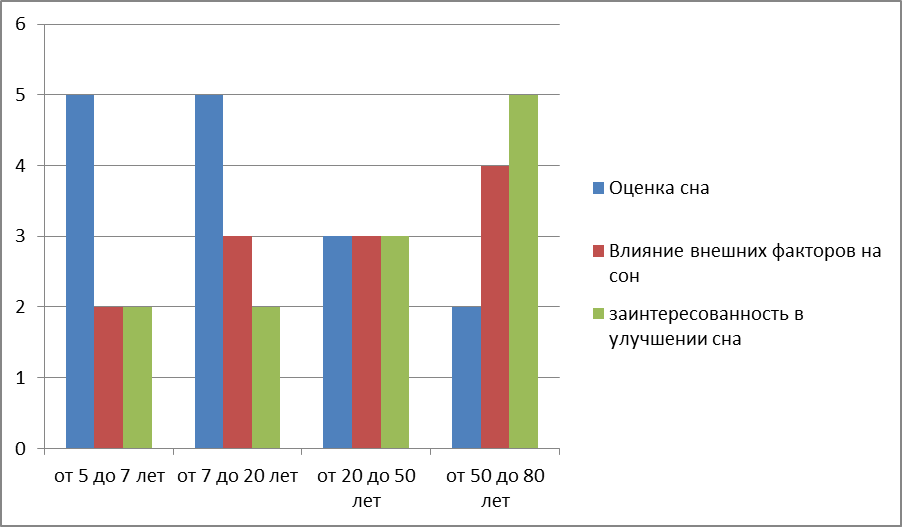 Сон – это неотъемлемая часть жизни человека.
20 лет из 60 человек проводит во сне.
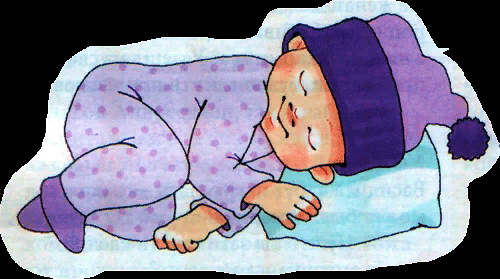 Бессонница очень мучительна. В Древнем Китае к смертной казни приговаривали  лишением сна.
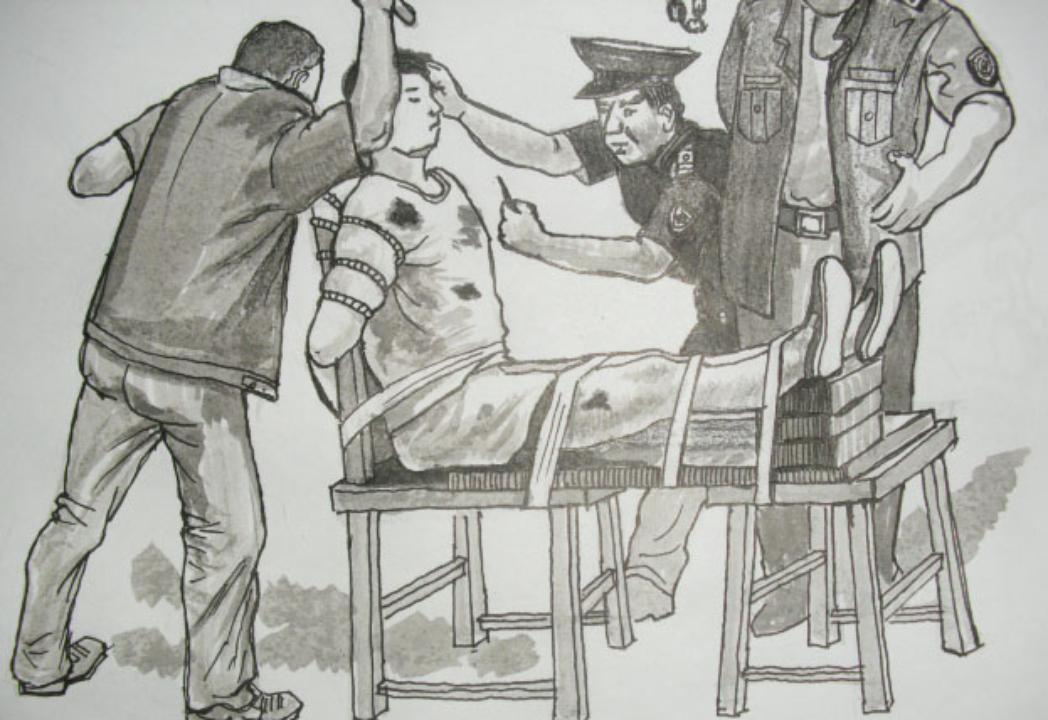 ПЕРВЫЕ РАЗМЫШЛЕНИЯ О СНЕ
«обескровливание мозга»
душа отделяется от тела человека, и, если она не успевает вернуться в тело,  человек умирает
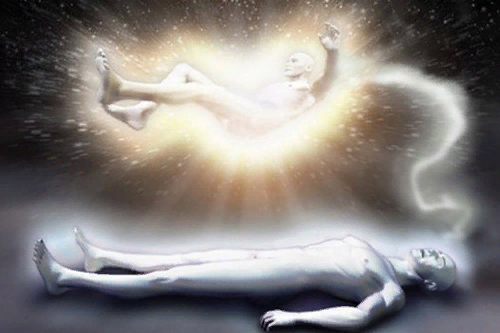 Работа Павлова И.П.
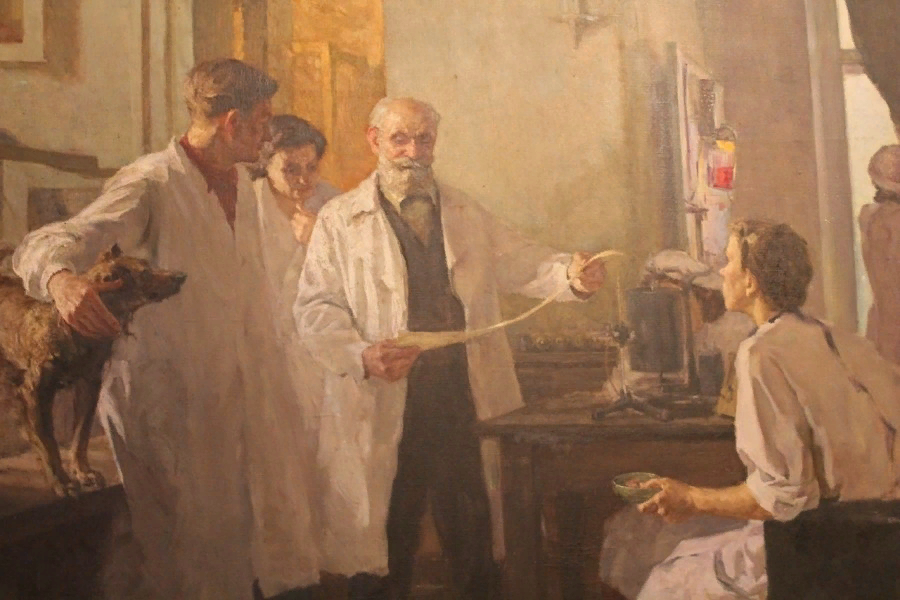 Цель научно-исследовательского проекта :
изучение  естественного физиологического состояния человека – сна, которое характеризуется пониженной реакцией на окружающий мир.
Задачами являются:
изучить сон как процесс,
изучить факторы, влияющие на сон,
сделать выводы о том, как улучшить сон.
Мои   исследования
Что и как влияет на сон человека:
- продолжительность сна,
- возраст человека,
- привычки человека,
- степень утомления.
- окружающая среда.
Для того, чтобы провести исследования, я пригласил поучаствовать в моем эксперименте следующих лиц:
1.	Мужчина, 41 год
2.	Женщина, 37 лет
3.	Ребенок, 6 лет		
4.	Пожилая женщина, 76 лет
1 день.	
Привычные для каждого человека факторы.
2 день.
Добавляем (исключаем) еду перед сном, исключаем возможность дневного сна.
3 день.
Вводим употребление  успокоительных препаратов перед сном.
4 день
Сопровождение сна внешними раздражителями: свет, звук.
5 день
Исключить проветривание помещения и увеличить температуру в комнате для сна.
ВЫВОДЫ:

Я выяснил:
качество сна зависит от возраста. 
на сон влияет утомляемость в течение дня
жара негативно влияет на сон человека
шум и свет во время сна для здоровья человека вредны
употребление успокоительных средств благоприятно влияют на сон
плотный ужин перед сном, кофе или крепкий чай мешают спать
СПАСИБО ЗА ВНИМАНИЕ!